Set Your Heart
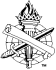 Set Your Heart
We are what we think, Proverbs 23:7
Therefore, we must diligently keep (protect)   our heart, Proverbs 4:23
Before we can ever do what pleases God we must have a heart that pleases God, Matthew 15:8-9
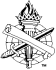 2
Set Your Heart
Mark out its purposes
Prepare it for action
Determination, will, Colossians 3:2
“Make up your mind!” 1 Kings 18:20-21
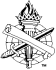 3
Daniel and Friends (Daniel 1:8)
Not to defile themselves, 1 Peter 1:15-16
Moral purity begins in heart, Mark 7:23
What do you want? James 4:4
Single-mindedness, James 4:8
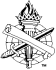 4
Daniel and Friends (Daniel 1:8)
Not to defile themselves, 1 Peter 1:15-16
Cleanse …sanctified, 2 Timothy 2:19-21
Sexual purity, 1 Thess. 4:3-4, 7; 2 Timothy 2:22
Wholesome language, Ephesians 4:29
Kind and good to others, Matthew 7:12
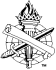 5
Ezra (Ezra 7:10)
Seek the law, do it, and teach it
God uses teaching, Romans 10:13-17
Israel, Deuteronomy 32:44-47
Gospel, Matthew 28:19-20; 1 Corinthians 1:21; 2 Timothy 2:2
Heart that is true to God’s purposes, 1 Timothy 1:5-7
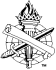 6
Joash (2 Chronicles 24:1-4)
Seek the Lord by building His house, 1 Chronicles 22:17-19
Build up the church by edification, 1 Corinthians 14:26; Ephesians 4:11-12
Build up the church by our mutual care, 1 Corinthians 12:25-26
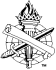 7
Psalms and Proverbs
Warnings and exhortations
Not on riches, Psalms 62:10 (8-12); 1 Timothy 6:6-10
Not on unfaithfulness, Psalms 78:8 (5-8)
Hope, thanks, obey, humble and faithful
Put away willful sin, Hebrews 10:26-27
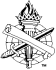 8
Psalms and Proverbs
Warnings and exhortations
Not on child’s destruction, Proverbs 19:18
Teach and correct (Leviticus 26:18)
Do not withhold correction, Proverbs 23:13-14
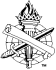 9
Psalms and Proverbs
Warnings and exhortations
Pilgrimage, Psalm 84:5
Pilgrimage of worship, Psalm 122:1; John 4:24
Pilgrimage of holiness, Proverbs 16:17; Isaiah 35:8
Pilgrimage to heaven, Hebrews 11:13-16
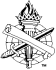 10
Establish Your Hearts (James 5:8)
stērizo: “to set fast, i.e. (lit.) to turn resolutely in a certain direction” (Strong, I:67)
Purpose, prepare, set our hearts to love God and to love our neighbors as ourselves, Matthew 22:37-39
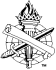 11